Geometry Unit 11
12-2: Area and Volume of Pyramids
Area and Volume of Pyramids
Content Objective: Students will be able to identify the parts required for finding the areas and volume of Regular Pyramids.

Language Objective: Students will be able to use equations to find the areas and volume of Regular Pyramids.
Pyramids
Our next figure is a Pyramid
It only has one base, but that base can be any polygon.
The lateral faces are all triangles.
It has a vertex (i.e. The point where all the lateral edges meet).
Pyramids
Refer to this example (a regular square Pyramid):
The base is a regular polygon.
*This means that all the sides of the base are congruent.
 All lateral edges are congruent.  
All lateral faces are congruent Isosceles Triangles.
Pyramids
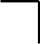 Area of a Pyramid
half the perimeter of the base times the slant height.
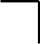 Volume of a Pyramid
one third the area of the base times the height of the pyramid.
Practice
For the following regular pyramids, First find the values listed, then find the 
a.) Lateral Area	1.)	
b.) Total Area
c.) Volume
18
9
8
9
8
6
Example #1 Solution
Practice
For the following regular pyramids, First find the values listed, then find the 
a.) Lateral Area	2.)	
b.) Total Area
c.) Volume
40
15
15
9
9
10
Example #2 Solution
Group Practice
For the following regular pyramids, First find the values listed, then find the 
a.) Lateral Area	1.)	
b.) Total Area
c.) Volume
48
13.3
9.5
13.3
9.5
12
Group #1 Solution
Group Practice
For the following regular pyramids, First find the values listed, then find the 
a.) Lateral Area	2.)	
b.) Total Area
c.) Volume
44
9
7.5
7.5
9
11
Group #2 Solution
Group Practice
For the following regular pyramids, First find the values listed, then find the 
a.) Lateral Area	3.)	
b.) Total Area
c.) Volume
36
8
6
8
6
12
Group #3 Solution
Group Practice
For the following regular pyramids, First find the values listed, then find the 
a.) Lateral Area	4.)	
b.) Total Area
c.) Volume
40
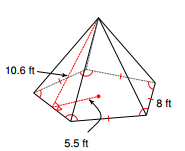 10.6
7
7 ft
Group #4 Solution
Group Practice
For the following regular pyramids, First find the values listed, then find the 
a.) Lateral Area	5.)	
b.) Total Area
c.) Volume
72
15
15
12
324
18
Group #5 Solution
Group Practice
For the following regular pyramids, First find the values listed, then find the 
a.) Lateral Area	6.)	
b.) Total Area
c.) Volume
100
20
16
600
16
20
12
Group #6 Solution